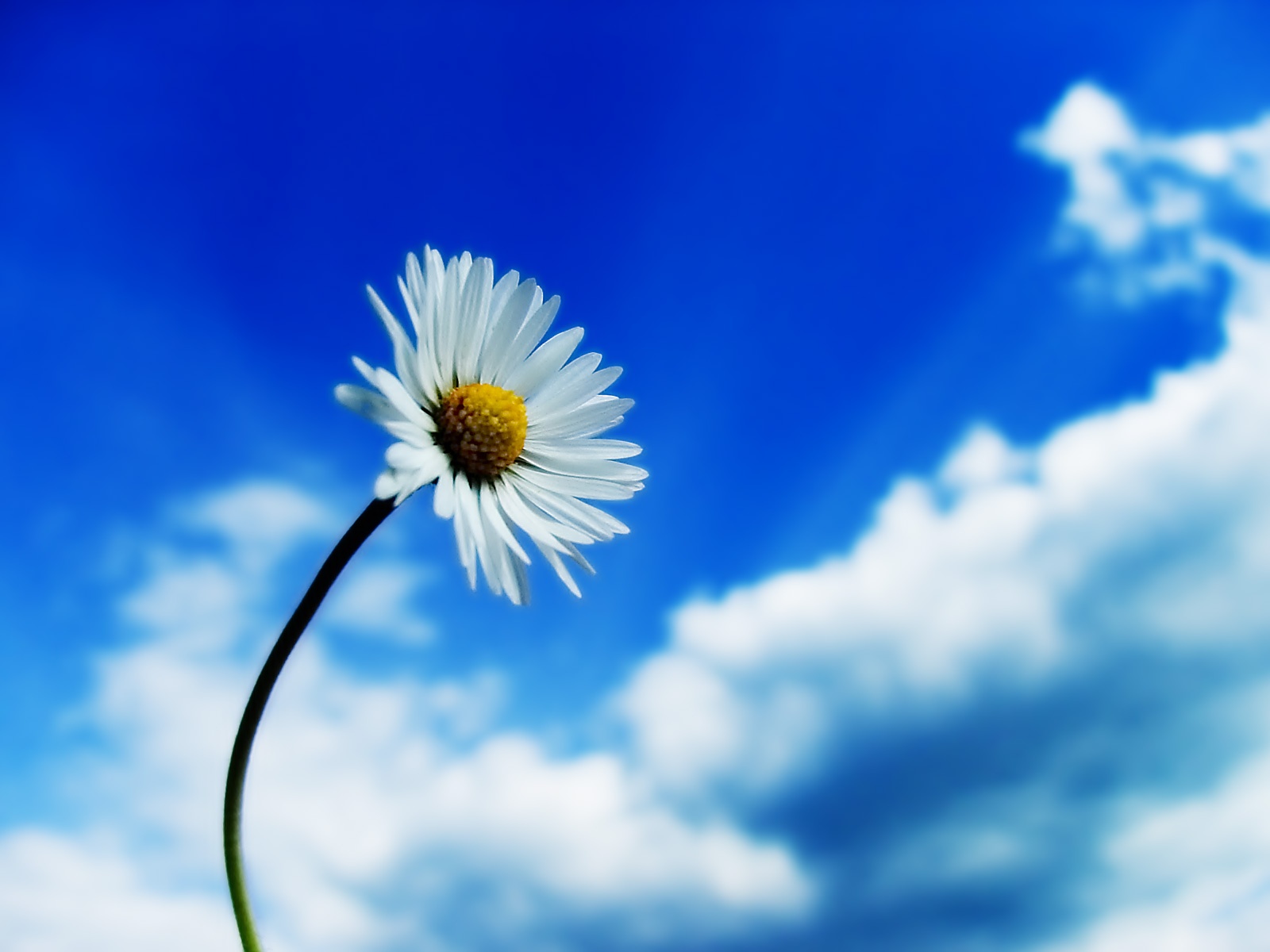 স্বাগতম
পরিচিতি
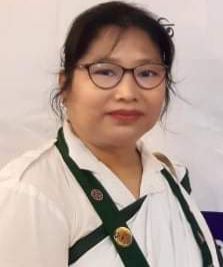 তন্দ্রা চাকমা
সিনিয়র শিক্ষক(শারীরিক)
রাণী দয়াময়ী উচ্চ বিদ্যলয়
রাঙ্গামাটি
আত্মসন্মানবোধ
লজ্জা
মানবতাবোধ
বিবেক
পাঠ পরিচিতি
শ্রেণিঃ অষ্টম
বিষয়ঃ শারীরিক শিক্ষা
স্বাস্থ্যবিজ্ঞান পরিচিতি ও স্বাস্থ্যসেবা (৩য় অধ্যায়)
 পাঠ-১ ও ২
শিখনফল
এইচআইভি/এইডস সম্পর্কে বলতে পারবে।
HIV / AIDS এর প্রভাব ব্যাখ্যা করতে পারবে।
কীভাবে এ রোগ ছড়ায় বলতে পারবে।
এ রোগের লক্ষণ বলতে পারবে।
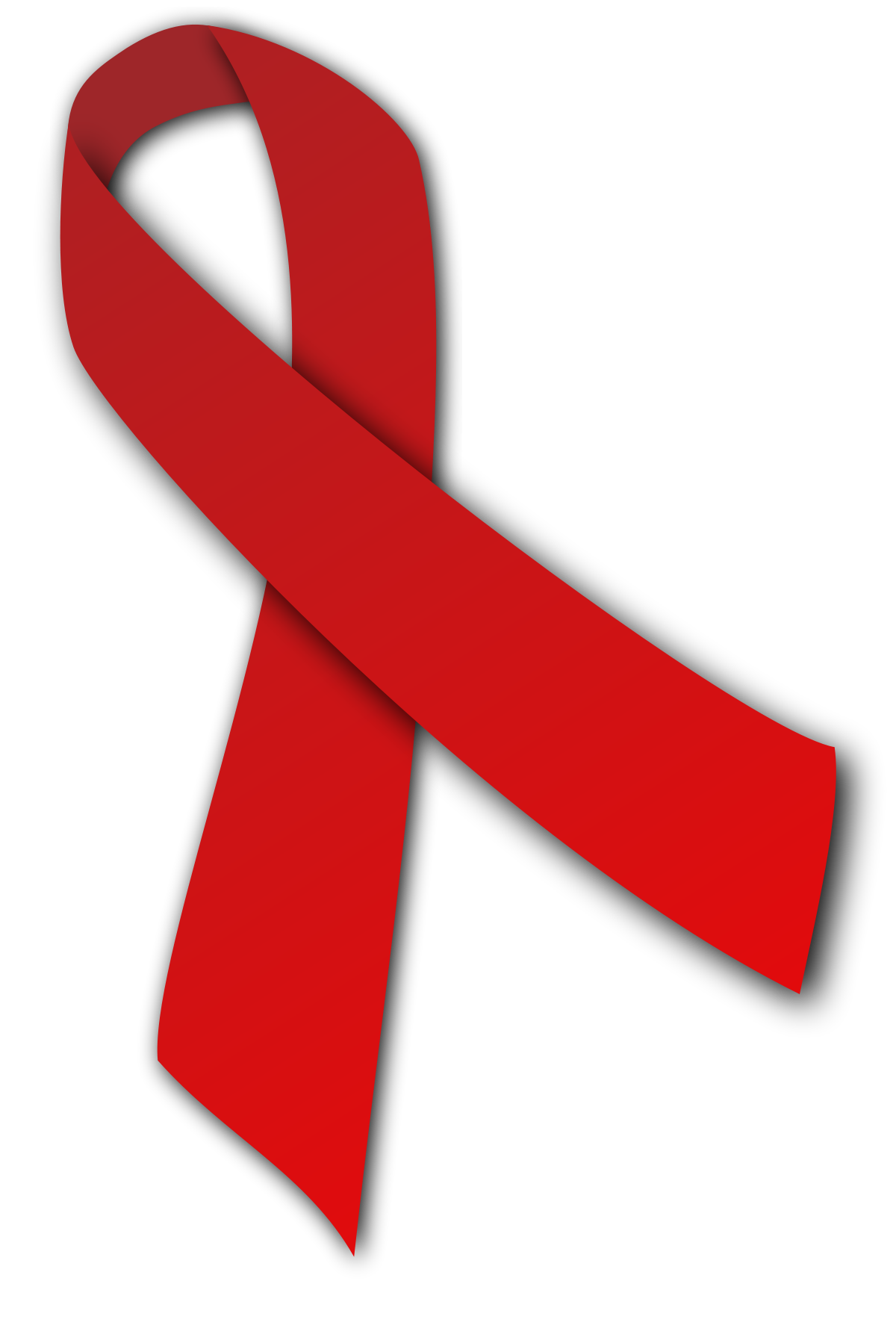 এই ছবিটি কীসের প্রতীক ?
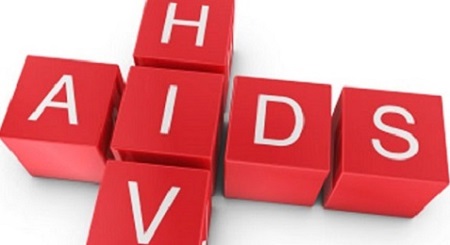 আজকের পাঠ
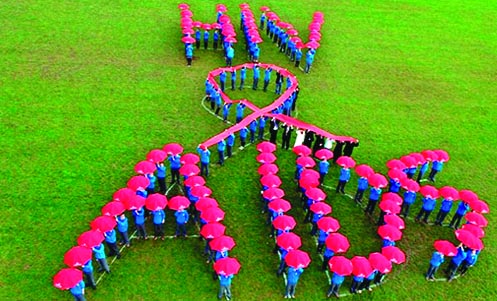 HIV/AIDS এর ধারণা ও প্রভাব
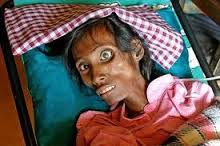 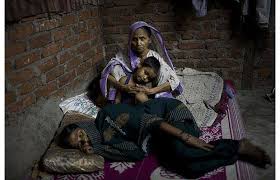 বিশ্বে এইচআইভি আক্রান্তদের ঝুঁকির চিত্র
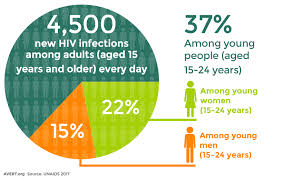 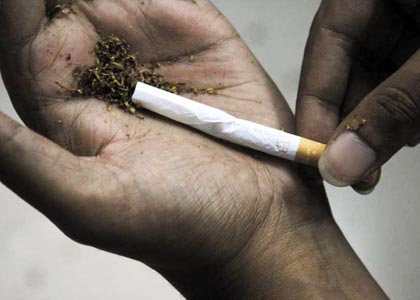 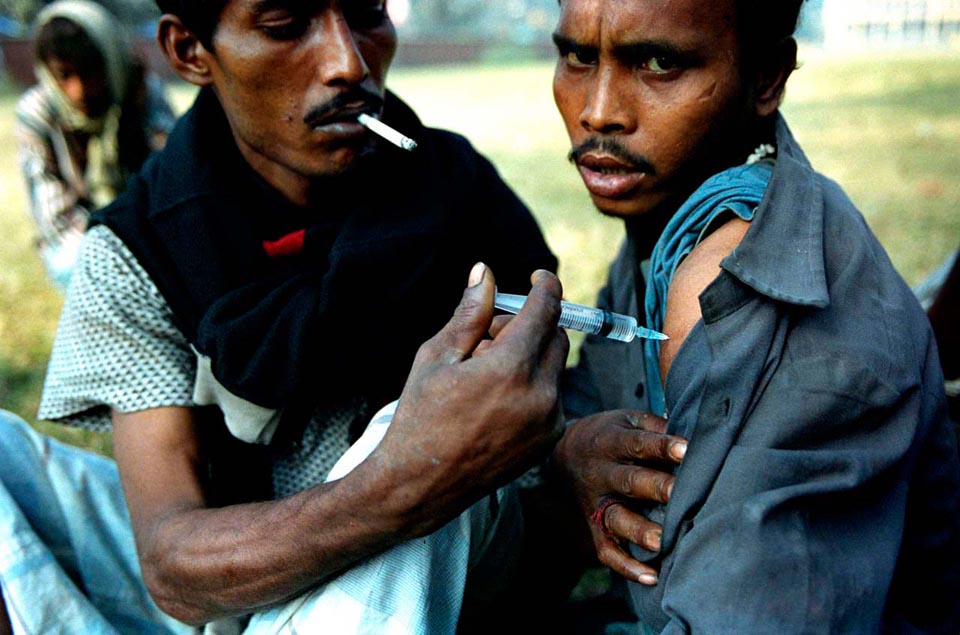 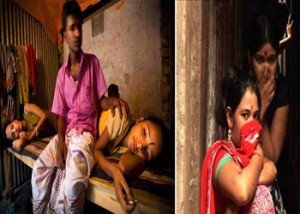 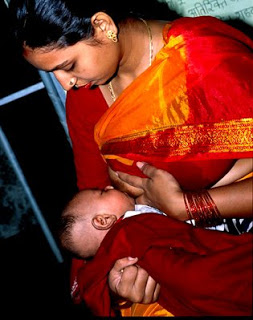 অন্যের রক্তের মাধ্যমে আক্রান্ত হওয়া
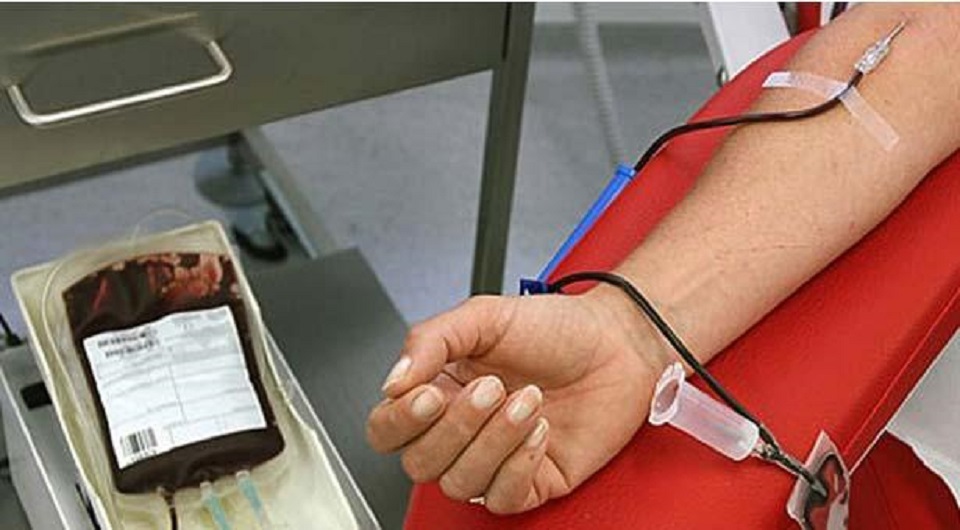 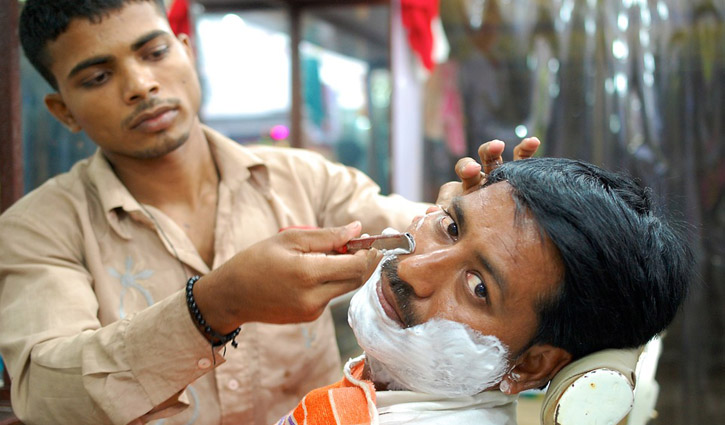 নিচের  ছবিগুলো লক্ষ্য করি
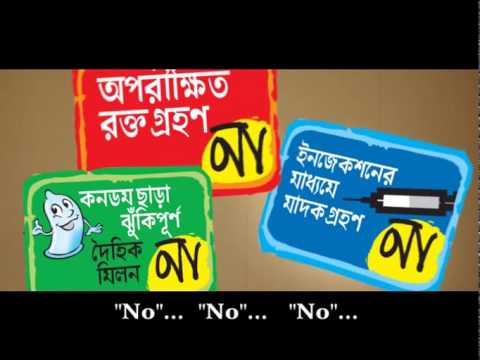 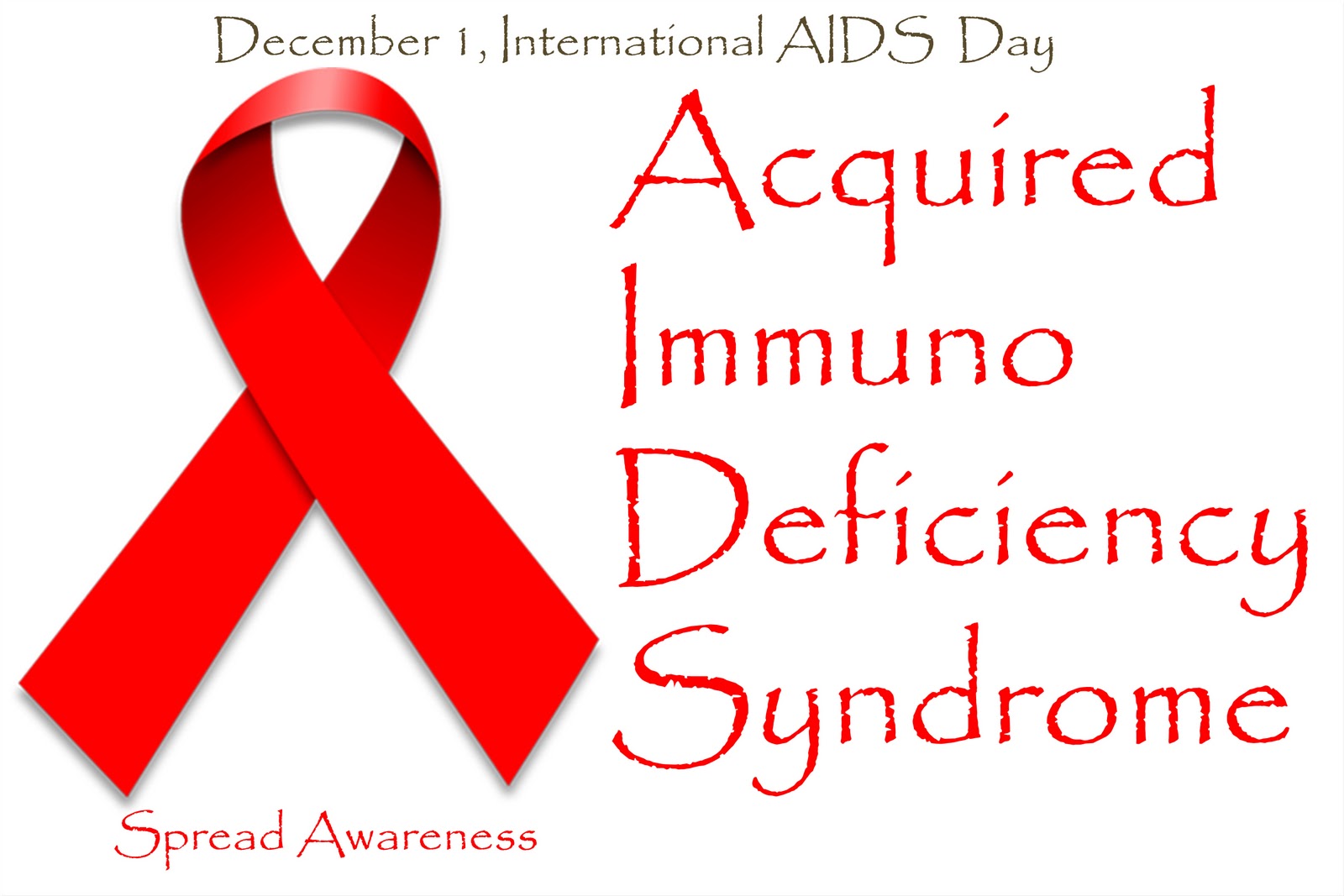 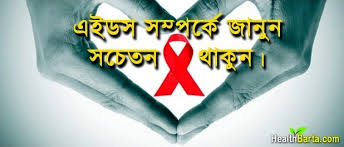 এইডসের লক্ষণসমূহ
শরীরের ওজন দ্রুত হ্রাস পাওয়া
২ মাসের অঢিক জ্বর থাকা
দীর্ঘদিন ধরে শুকনো কাশি থাকা
২ মাসের অধিক সময় ধরে পাতলা পায়খানা 
ছত্রাকজনিত রোগ থাকা
লসিকা গ্রন্থি ফুলে যাওয়া
সরব পাঠ
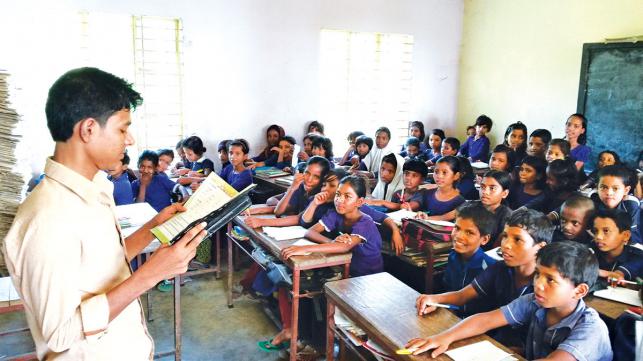 একক কাজ
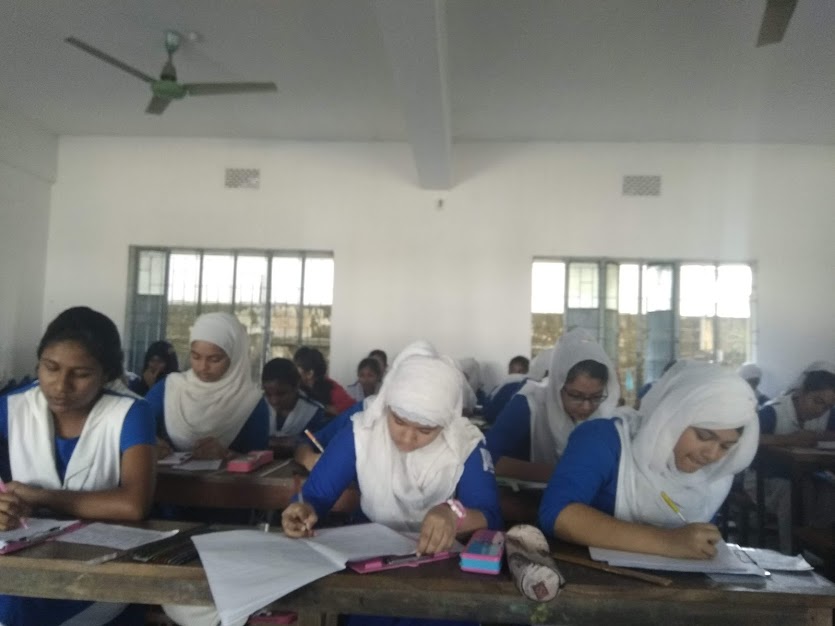 প্রশ্নঃ HIV/AIDS কি ?
HIV/AIDS এর ইংরেজি পূর্ণরুপ লিখ।
জোড়ায় কাজ
AIDS রোগের লক্ষণগুলো লিখ।
দলগত কাজ
প্রশ্নঃ AIDS এর ফলে স্বাস্থ্য ব্যবস্থায় কি কি প্রভাব পড়ে।
মূল্যায়ন
এইডস কি?
এইচআইভি কি?
এইডস এ লক্ষণগুলো কি কি?
বাড়ির কাজ
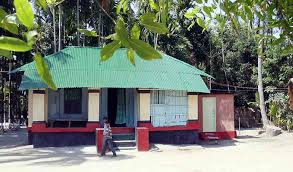 ‘এইডস একটি মরণ ব্যাধি’ ব্যাখ্যা কর।
ধন্যবাদ